TransNet
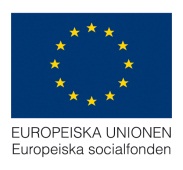 TransNet
Kompetenshöjning för all personal inom Jobbtorg Stockholm genom utbyte med kollegor i Europa


Vidareutveckla metoder och verktyg för att kunna erbjuda ännu bättre stöd till våra brukare

Bidra till visionen om ett Stockholm i världsklass
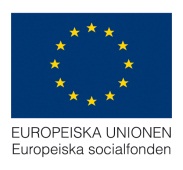 Researchområden
Samarbete med arbetsgivare
Samverkan mellan aktörer
Språk och Integration 
Motivation
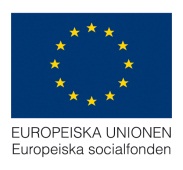 Lite fakta om TransNet
202 personer reste 
8 resor till 6 partnerstäder:Rotterdam – Berlin – Barcelona – Val de Marne – Birmingham – Hamburg 
Blandade yrken och enheter på varje resa 
Fördjupat utbyte genom Colleague2Colleague
73 verksamheter in Europe fick besök
Kompetenshöjning för alla anställda på Jobbtorg Stockholm
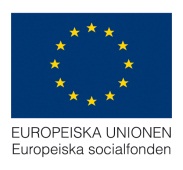 Samarbeten
Samverkanspartner
Arbetsförmedlingen
SKL
Ungdomsstyrelsen
Solna
Nacka

Observatory partners (engagerade vänner) :
Reykjavik, Malmö, Göteborg, Trosa, och många, många fler
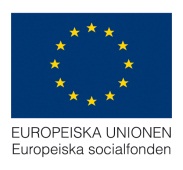 Hur lär sig vuxna?
Kolbs lärcykel i sammandrag:
1. Att ha en upplevelse
2. Reflektera över den erfarenheten
3. Dra slutsatser (lärande) av erfarenheten
4. Bestämma vad man kommer att göra annorlunda som resultat av lärandet

Grundläggande principer: 
Uppnå så mycket lärande som möjligt genom kritiskt ifrågasättande och tänkande 
Allt lärande skulle spridas inom hela Jobbtorgsorganisationen och särskilt till förvaltningsledningen för att gynna lärande på alla nivåer. 

Utan de vetenskapliga utvärderingsmetoder som använts skulle vi inte ha känt till omfattningen av projektets påverkan.
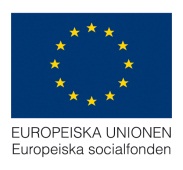 [Speaker Notes: Viktigt att förstå hur vuxna lär sig för att kunna ge rätt stöd till lärandet. 
att förbereda väl 
fokus frågorna]
Innan resa – Heldagsutbildning
Arbetsmarknadssituationen i EU samt Stockholm/Sverige
Kort historik och nuvarande politisk situation om partner landet och staden
Arbetslöshetssituationen i partnerlandet och staden, målgrupper och statistik
Bidragssystem i partnerlandet
Skype-intervju med en kollega i partnerstaden
Mingelkurs 
LFA-inspirerad workshop om temat för resan
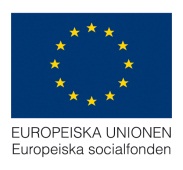 [Speaker Notes: Viktigt att veta så mycket som möjligt om kontexten så att man kan ställa fördjupade frågor under resan.

Skype- ett bra sätt att börja öva på att presentera sig och beskriva vad man gör…på engelska…

Mingelkursen!

Vår LFA workshop säkrade att varje deltagare hade förstått syftet/temat med resan och att de hade en god insikt om våra egna utmaningar inom området]
Under resa –
Uppvärmning med mingel
Studiebesök 
Colleague2Colleague, arbetsplatsförlagda fördjupade utbyten mellan kollegor.                         Minst två C2C per resa
Sociala sammankomster med transnationella  kollegor 
Rapportskrivning
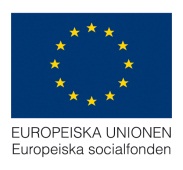 [Speaker Notes: Fokusfrågorna!!]
Utvärdering
Utvärdering av det praktiska genomförandet  av resan
Utvärdering av varje moment och sammanställning av komparativa rapporter för att löpande kunna förbättra planeringen, innehållet och processen 


Deltagarens samtal med chef – identifiera 3 key points
Dessa sammanställs och presenteras för styrgruppen för projektet som
sedan väljer de som ska lämnas vidare till ledningsgruppen


Deltagarens självutvärdering 
Denna utvärdering görs 1, 2 och 3 månader efter hemkomst från resa
En av dessa skall göras tillsammans med en  chef  eller kollega
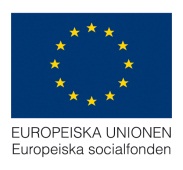 [Speaker Notes: Viktigt att ha ett projektteam som gillar förändringar och bra på att improvisera. Prova nya sätt var det genomgående temat för oss som arbetade med projektet.]
Några resultat
92,5% ansåg att TransNet kommer att ha en positiv effekt på de långsiktiga målen för Arbetsmarknadsförvaltningen
82 % anser att TransNet har förbättrat deras arbetsprestation
76 % av de tillfrågade tror efterhandsutvärderingen att TransNet kommer att bidra till förändring i det dagliga arbetet. Detta är ett resultat som visar på en tillämpning av lärande
81 % anser att TransNet har förbättrat resultaten hos deras Jobbtorg eller projekt

”Känslan av att vara stolt är en bra känsla att ha när man tänker på sitt jobb! Motivationen att fortsätta utveckla våra metoder ökar.”
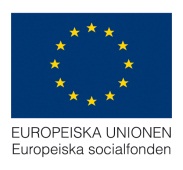 Framgångsfaktorer
Stor del av personalen deltog
Förberedelser inför varje resa
Tillräckligt med tid för fördjupade utbyten
Utbytet mellan kollegor inom Jobbtorg Stockholm
Vi delar många utmaningar med våra transnationella kollegor - överförbarhet
Öppenhet för förändring och förbättring 
Generösa, engagerade och entusiastiska partners
Flexibilitet!
Våra partnerstäder 
Projektet har fungerat som ett paraply av transnationellt stöd för övriga EU-finansierade projekt i förvaltningen
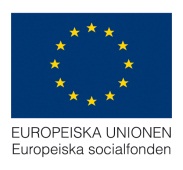 [Speaker Notes: Svårigheter var bl.a att resandet var en utmaning för många. Att prata engelska. Att känna sig osäker på schema och förväntningar.]
Strategisk och organisatorisk påverkan
Ledningsgruppen kan nu fatta bra och långsiktiga verksamhetsbeslut baserat på den kunskap som medarbetarna fått på resorna

Känslan inom organisationen har fått en påfyllning av självförtroende och stärkt identitet

En självklarhet att ha internationell omvärldsbevakning och benchmarking för att kvalitetssäkra våra metoder och arbetssätt

Internationell samordare är en nyinstiftad tjänst på förvaltningen – ett resultat av TransNet
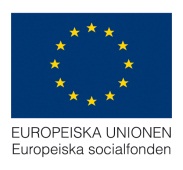 Nya rutiner och metoder –några exempel
Matchning först, coachning sen – omvänd ordning för att korta vägen till jobb 

En överenskommelse med Trafikverket om att få praktikplatser bl.a. för personer som står långt från arbetsmarknaden

Nätverk av medarbetare som ska jobba för att stötta det fortsatta transnationella arbetet

Förbättrat samarbete mellan olika enheter inom förvaltningen för att erbjuda en sammanhållen kedja av insatser till brukaren

Många deltagare upplever att de har förändrat sitt egna arbetssätt
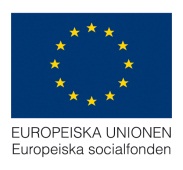 Långsiktiga resultat
Nya erfarenheter bidrar till Stockholms stads övergripande verksamhetsutveckling

Vi har implementerat mycket av det nya vi lärt oss, det gagnar stockholmarna
Vi använder vårt nya nätverk för att hålla kontakt med viktiga aktörer i Europa
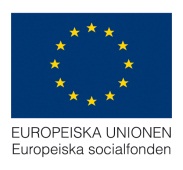 Långsiktiga resultat, forts…
Kända för andra städer och därmed aktuella för olika samarbeten
Vi använder våra upphandlingar för att kunna erbjuda vägar in på arbetsmarknaden för många med svårigheter
Vi blir bättre på att kommunicera vad vi gör
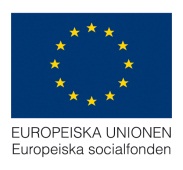 Lärdomar från varje partner
Rotterdam – samverkan med arbetsgivare, offensiva, professionella, arbetsmarknadens behov i fokus, sociala krav i upphandling

Berlin – uppsökande studievägledning, lärlingsutbildningar, integrationsarbete

Barcelona – vägar till arbete för människor med psykisk ohälsa, social integrations plan för HELA Barcelona, samverkan mellan offentlig och volotär sektorn

Val de Marne – Bemötande!! Meningsfull verksamhet för människor med funktionsnedsättningar

Birmingham – samverkan med arbetsgivare, sociala krav i upphandling, lärlingsutbildningar, innovation, samverkan offentlig sektor

Hamburg – lärling, samordnade insatser (offentlig sektor)
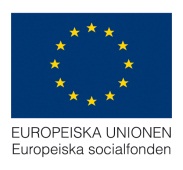 Följ med på besök
Birmingham Library
http://www.youtube.com/watch?v=Wvv8fQ40QVU 
http://www.youtube.com/watch?v=C_N4UmQnpBs 

Rotterdam – Revit
http://tse.two-seas.eu/en-GB/rotterdam/4/revit.html
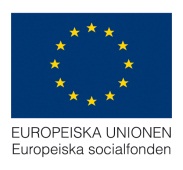 2014-10-30
Sid 17
[Speaker Notes: Birmingham – Employment Access Team, BCCs anställda som arbetar hos arbetsgivaren för att förstå 

Revit har tagit emot 150 ungdomar,  84% anställdes tills den ekonomiska krisen då siffran föll]
För mer information:www.stockholm.se/transnet
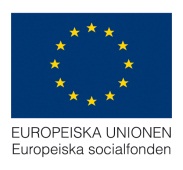